3.3 Meiosis
Applications:
Non-disjunction can cause Down’s syndrome and other chromosome abnormalities. Studies showing age of parents influences chances of non-disjunction
Methods use to obtain cells for karyotype analysis
Understanding:
One diploid nucleus divides by meiosis to produce four haploid nuclei 
The halving of the chromosome number allows a sexual life cycle with fusion of gametes
DNA is replicated before meiosis so that all chromosomes consist of two site chromatids
The early stages of meiosis involve pairing of homologous chromosomes and crossing over followed by condensation
Orientation of pairs of homologous chromosomes prior to separation is random 
Separation of pairs of homologous chromosomes in the first division of meiosis halves the chromosome number
Crossing over and random orientation promotes genetic variation
Fusion of gametes from different parents promotes genetic variation
Skills:
Drawing diagrams to show the stages of meiosis resulting in the formation of four haploid cells
Nature of science:
Making careful observations: meiosis was discovered by microscope examination of dividing germ-line cells
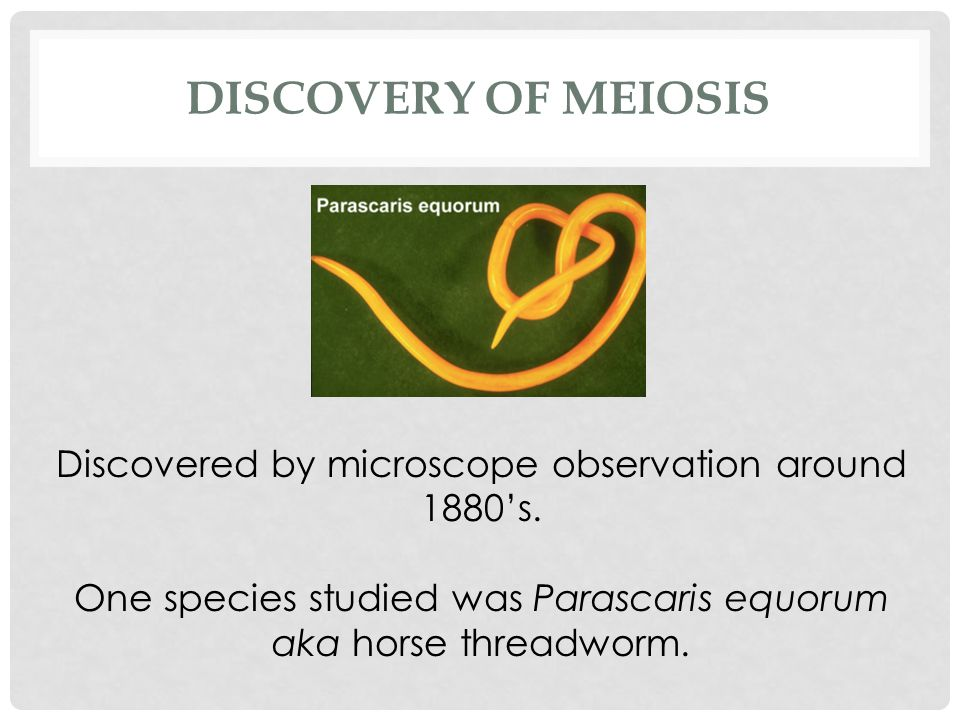 German scientists noticed that there were 2 chromosomes in the nuclei of egg and sperm but the fertilised egg contains 4
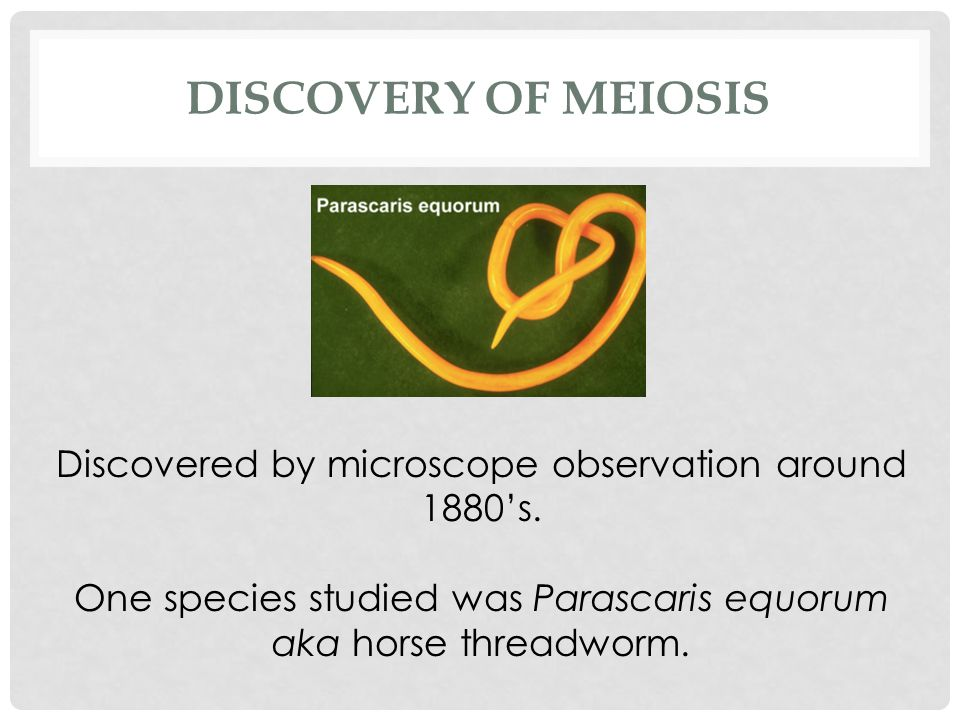 Actual sequence of events first discovered in rabbits
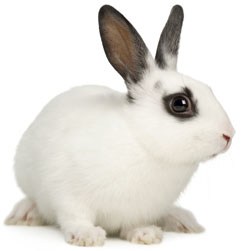 Sexual Reproduction....
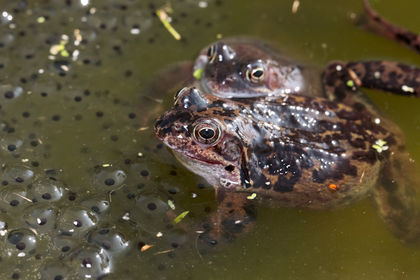 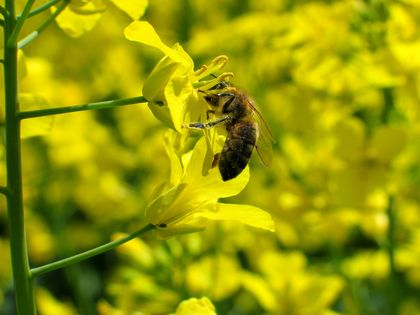 ....involves gametes
In asexual reproduction the offspring has the same chromosomes as the parents (genetically identical)

In sexual reproduction the offspring has half their chromosomes from each parent which are combined at fertilisation
Meiosis – producing gametes
Start with: Diploid nucleus (2n)
Divides twice (meiosis I and II)
Produces: 4 haploid nuclei (n)
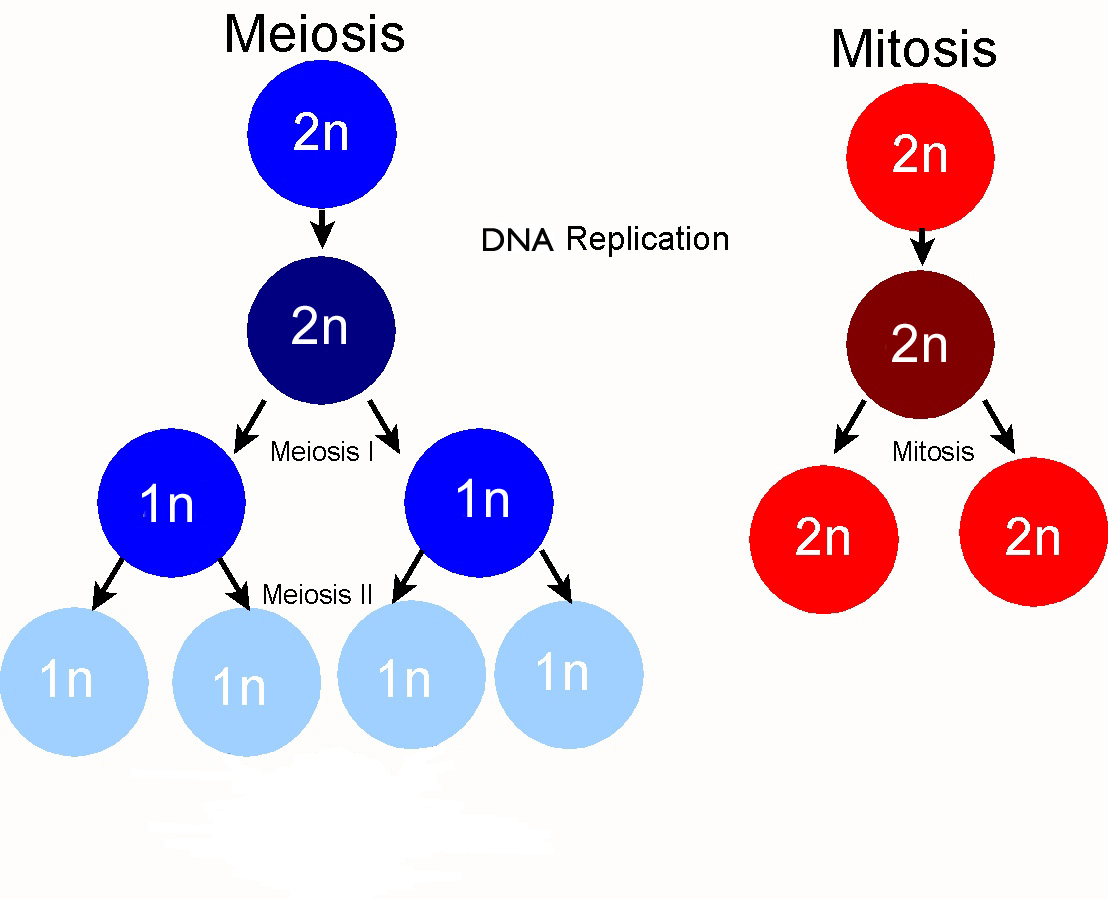 How can 1n get halved and still be 1n?
Homologous chromosomes and chromatids
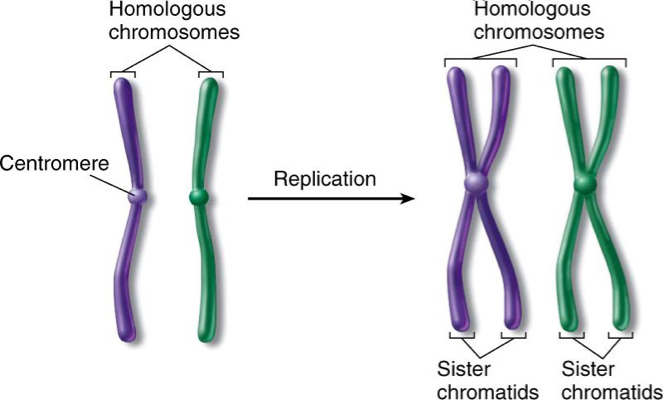 Maternal
Paternal
BIVALENT - Pair of homologous chromosomes containing 4 chromatids all together
KEY POINT....
[Speaker Notes: Chromosomes from mother and father. Similar but not identical. Each carries the same genes in the same order, but may have different alleles for each trait.]
Haploid Nuclei
Has one chromosome of each type

Humans: 23 chromosomes

Gametes (egg and sperm)

Not all eggs/sperm have the same chromosome as meiosis increases variation
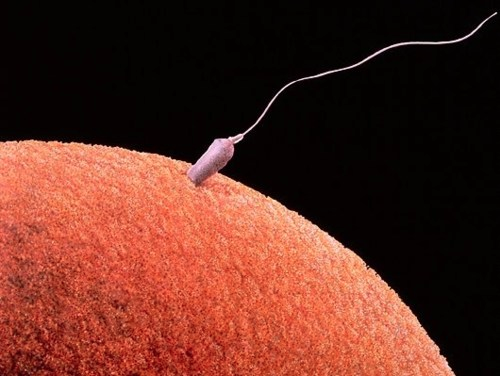 [Speaker Notes: Alleles are different in each egg and sperm
Gets more complicated than that later]
Diploid nuclei
Has two chromosomes of each type 

Humans: 46 chromosomes (23 pairs)

Haploid cells fuse together during fertilisation producing a diploid zygote
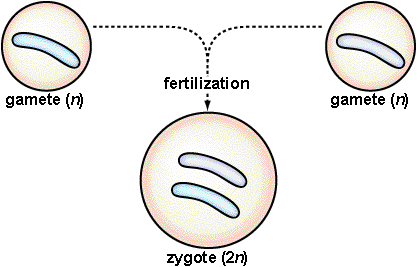 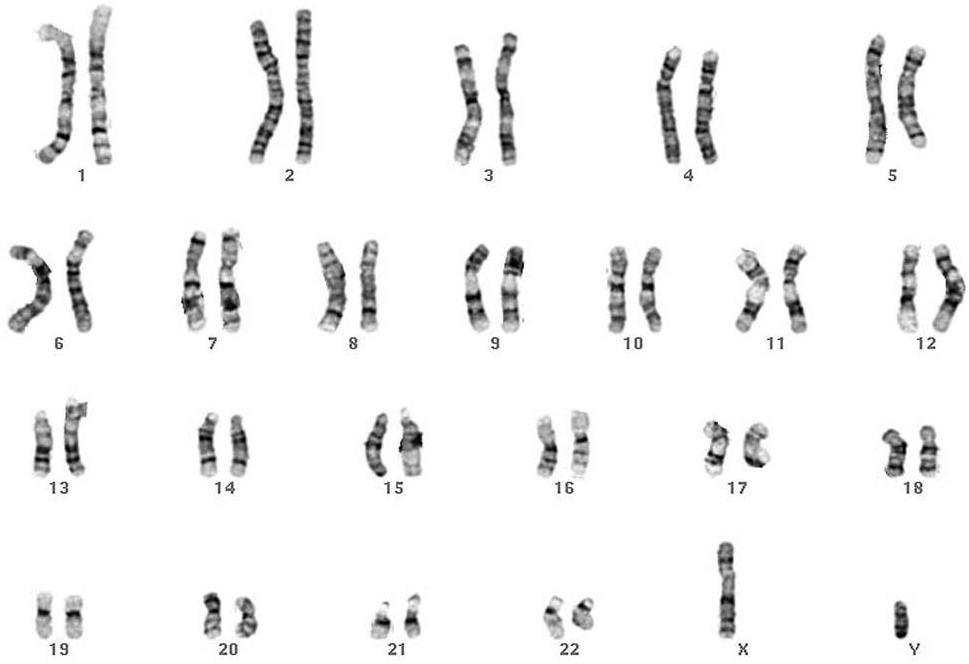 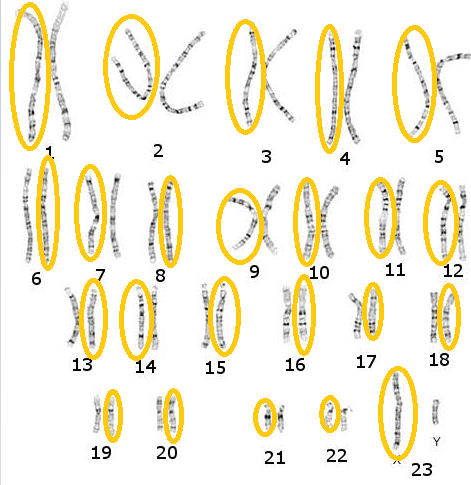 [Speaker Notes: In a haploid cell you only get one chromosome]
Before Meiosis begins
Meiosis is a normal diploid body cell dividing to form 4 haploid sex cells.

The diploid body cell will contain all chromosomes from both parents.
Gamete
Gamete
Interphase
Meiosis
Gamete
DNA replicated
Gamete
Before Meiosis begins
DNA replicated so chromosomes consist of 2 chromatids

Sister chromatids are identical
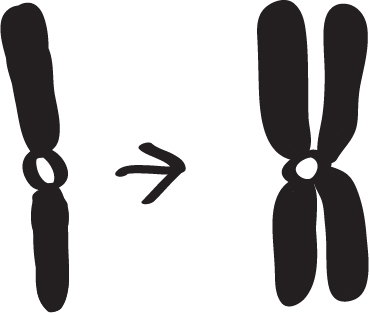 Before Meiosis begins
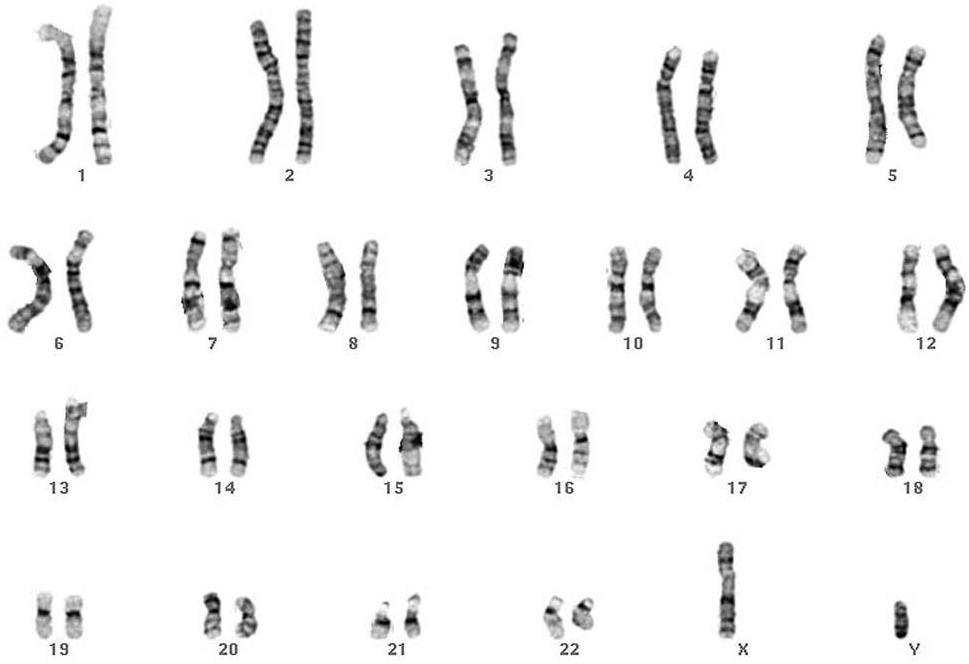 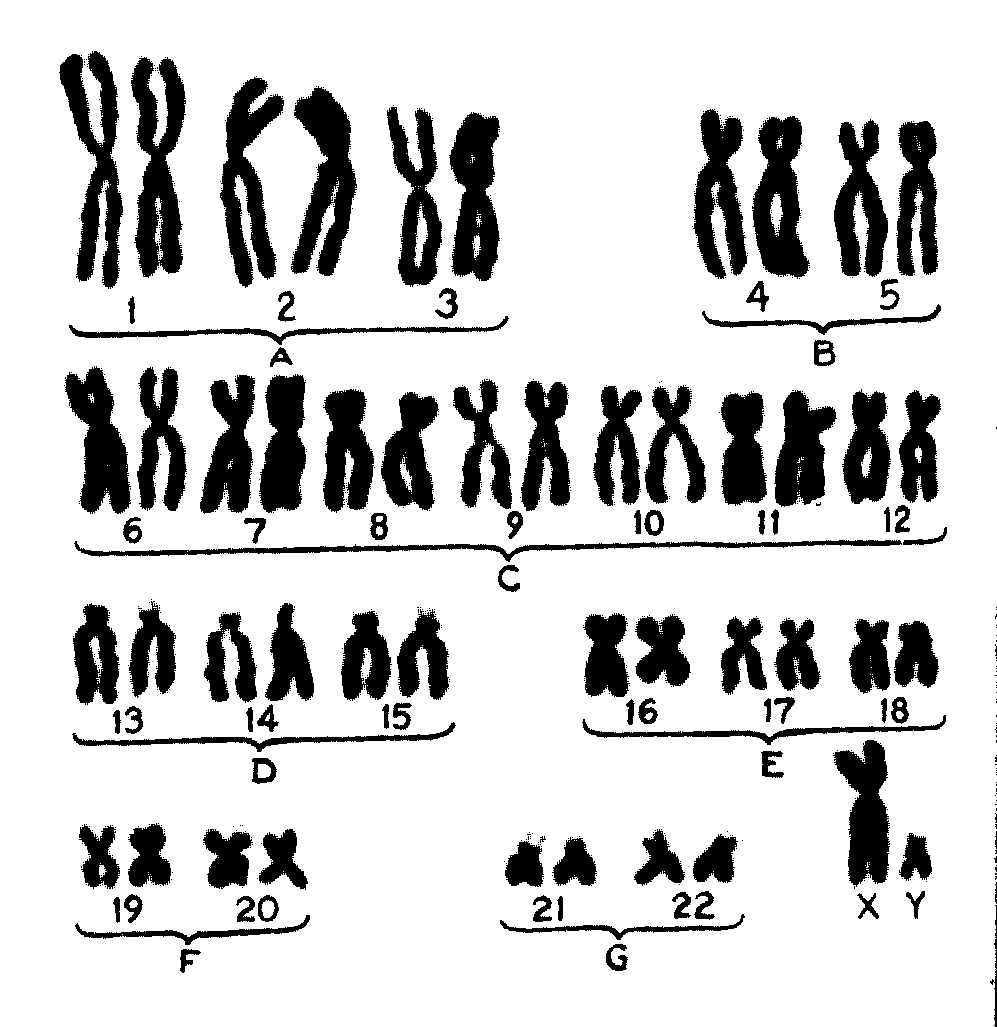 Meiosis
Meiosis
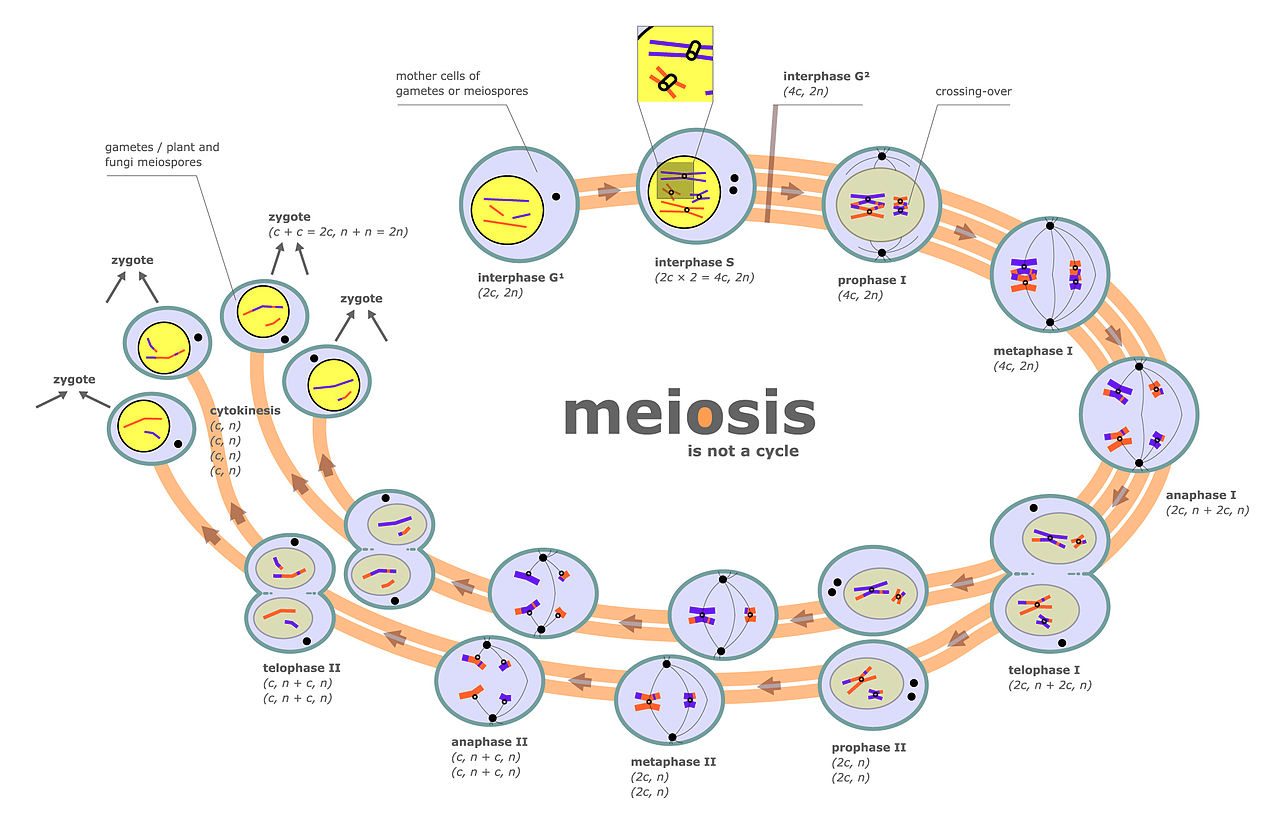 [Speaker Notes: Still one chromosome – just made of 1 chromatid]
Meiosis stages
Prophase I
Metaphase I
Anaphase I
Telophase I
cytokinesis
Prophase II
Metaphase II
Anaphase II
Telophase II
cytokinesis
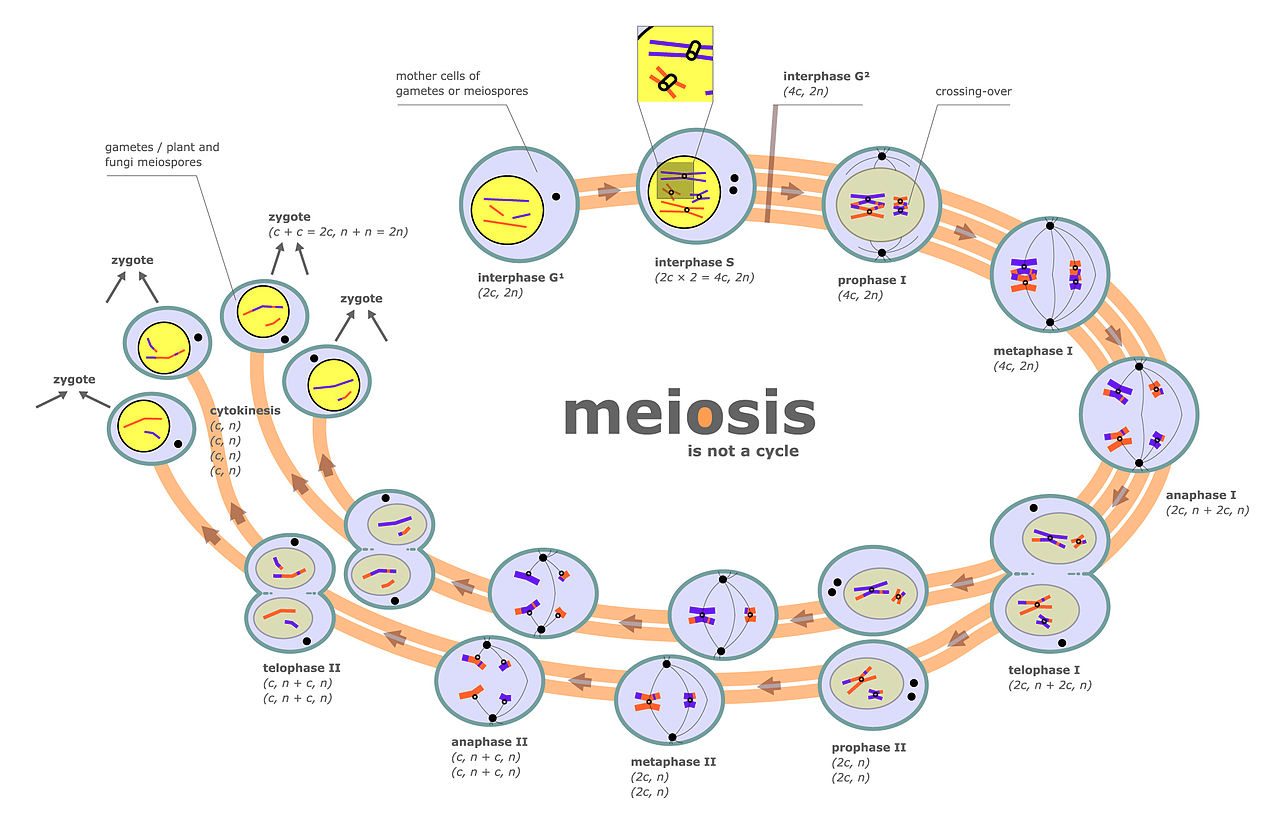 Prophase I
Chromosomes condense and become visible 
Homologous chromosomes pair up (synapsis)
Crossing over occurs*
Spindle fibers/microtubules form
Nuclear membrane breaks down
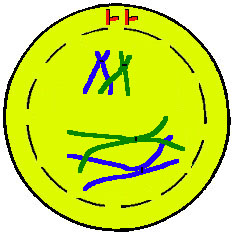 Crossing Over
Homologous chromosomes pair up (synapsis)

Because the DNA has replicated there are 4 chromatids together 

(All 4 are called a bivalent) 

One chromatid in each of the homologous chromosomes breaks

Then rejoins with a chromatid on the other chromosome

Random positions. Different each time for each chromosome.

Mutual exchange of genes (same loci)

New combinations of alleles are formed
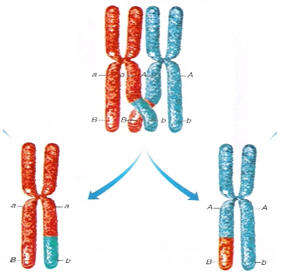 Metaphase I
Homologous chromosomes line up on equator
Moved by spindle fibers attached to centromeres
Random orientation* 
Nuclear membrane broken down fully now
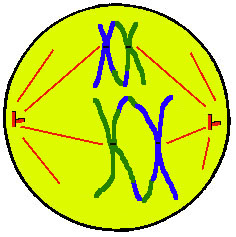 Random Orientation
Chromosomes randomly align on the centre of the cell 

Then pulled to different poles during Anaphase I
Could be either of the chromosomes
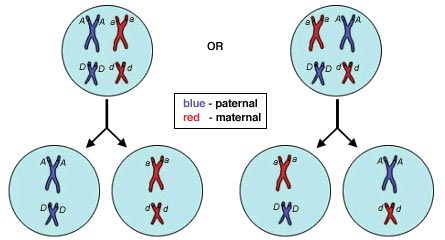 Random Orientation
Number of possibilities – 2n. 
So for humans 223 – Over 8 million possibilities!!
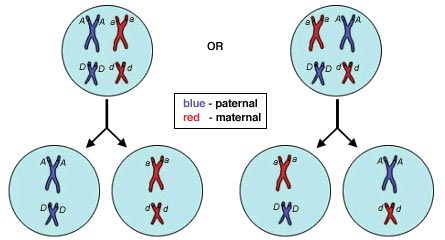 [Speaker Notes: Chromosomes randomly align on the centre of the cell 
Then pulled to different poles during Anaphase I
Could be either of the chromosomes]
Anaphase I
Spindle fibres attached to centromeres 

Pull chromosomes to each pole of the cell

Homologous pairs are separated
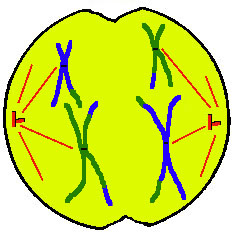 Telophase I
Spindle fibres break down

Chromosomes uncoil/
de-condense

New nuclear membrane forms

Each cell is haploid (n)
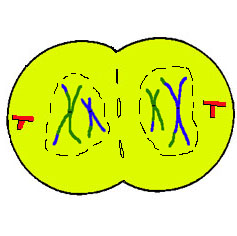 Prophase II
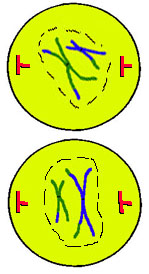 DNA condenses and is visible 

Spindle fibres made

Nuclear membrane starts to break down
Metaphase II
Nuclear membrane breaken down

Chromosomes line up on equator

Spindle fibres connected to centromeres
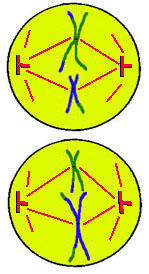 Anaphase II
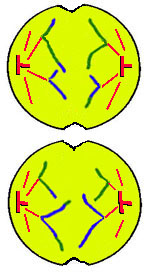 Chromatids pulled to each pole of the cell – centromeres break

Cell membranes pinch off in the middle
Telophase II
Chromosomes uncoil/de-condense

Nuclear membranes form

4 haploid (n) daughter cells

Genetically different

Cytokinesis
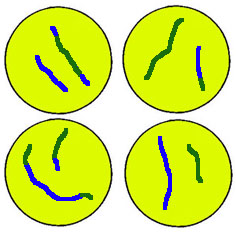 Variation
What aspects of sexual reproduction gives variation in a species?

Crossing over
Random orientation
Fertilisation
Fertilisation
Fusion of gametes from each parent

Combination of alleles unlikely to have existed before

Promotes genetic variation 

Essential for evolution
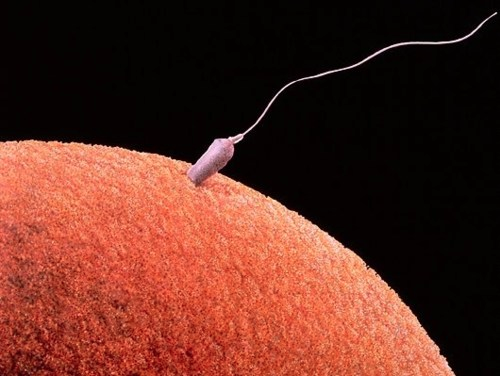 Variation
From crossing over and random orientation

Parents produce offspring that look similar to themselves and each other, but have variation.
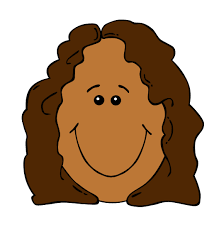 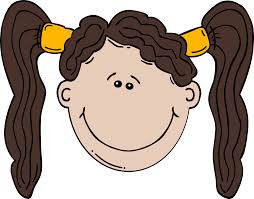 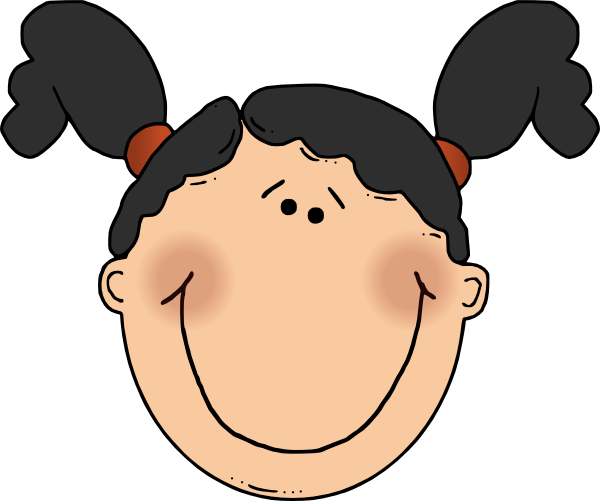 Non-disjunction causing trisomy
Use the plastic sheets to show how a mistake in meiosis can lead to a person having having three copies of one of their chromosomes (trisomy).
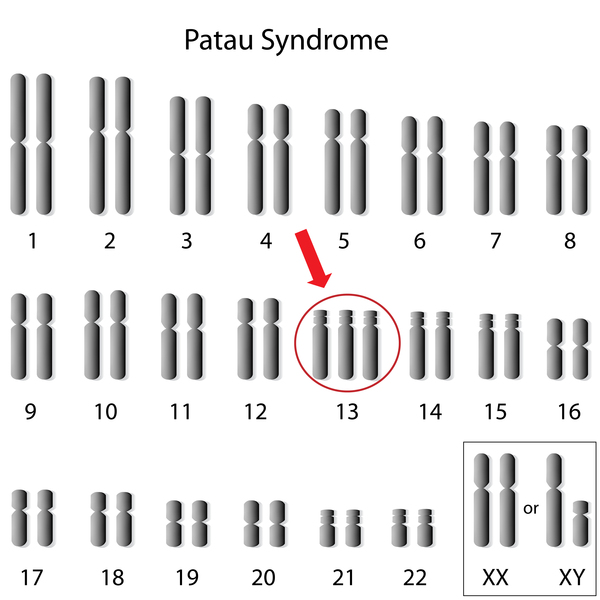 Non-distunction
Trisomy disorders
Speed research:
Patau syndrome
Turner syndrome
Klinefelter’s syndrome
Edward syndrome
Triple X syndrome
Trisomy 16

Cause and consequence
Meiosis I
Meiosis II
Non-disjunction can happen during meiosis I or meiosis II
Fertilisation
Down syndrome
Hearing loss
Heart disorders
Visual impairment 
Slow growth
Poor muscle tone
Slow mental development
Slow learning
Delayed speech development
Short attention span
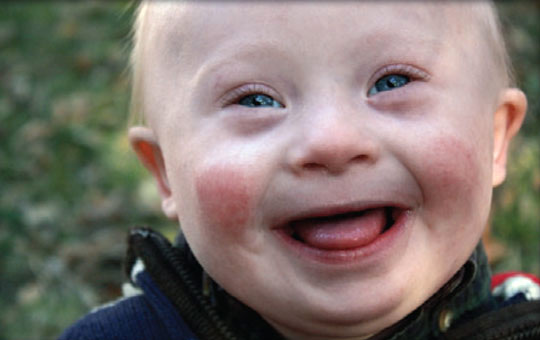 Down Syndrome
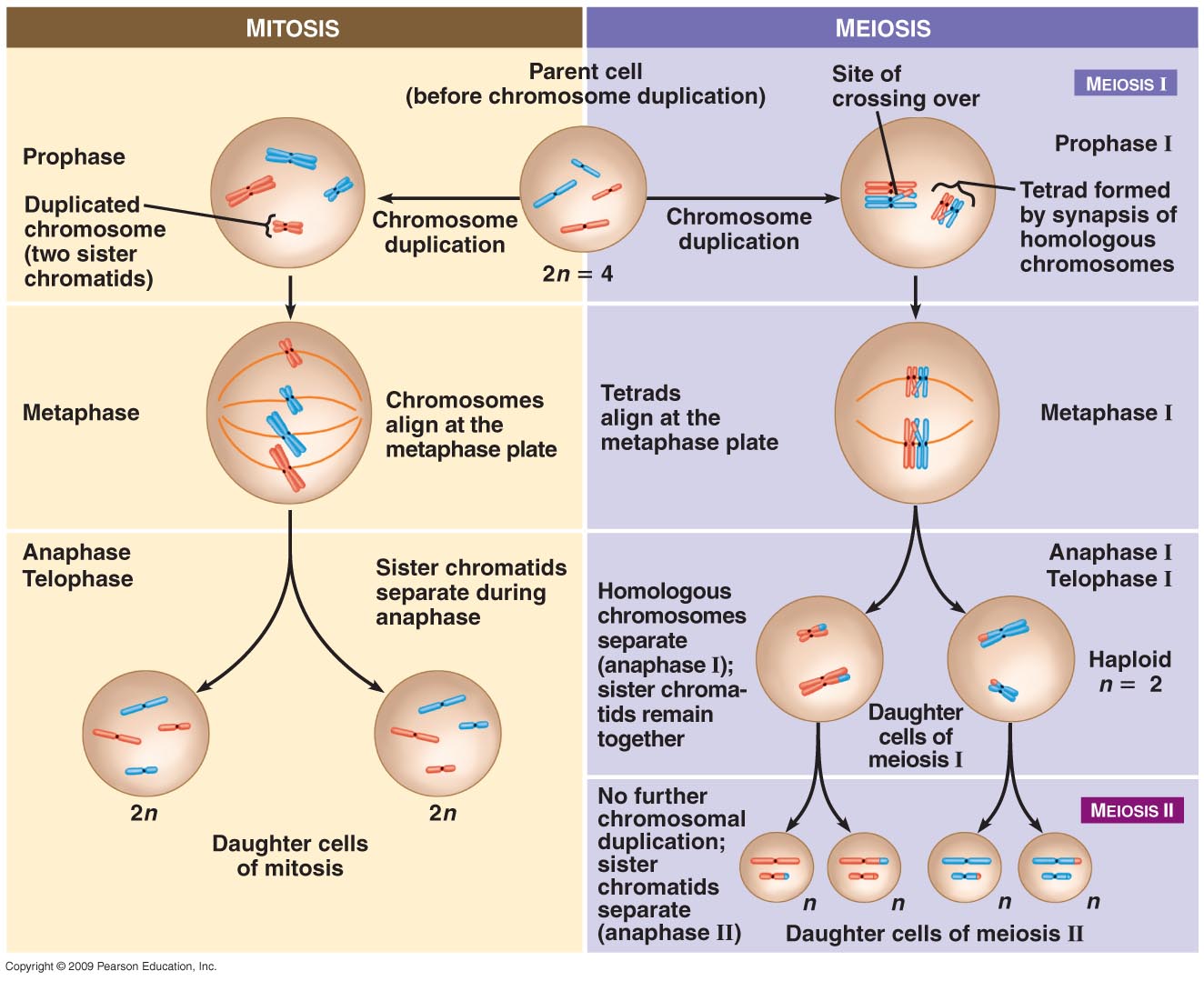 Differences
Differences